CHE 111 Fall 2020
Lecture 4 cd
Lewis Structures,  Ionic Bonds, and Naming
Overview/Topics
Understand Covalent Bonds
Lewis Structures
Electron Configurations
Words
Polar Covalent Bonds and Electronegativity
Naming Molecular Compounds and Acids
Skills to Master
Homework 4 c,d
Additional Useful Links
www.chemhaven.org/che111
Khan Academy 
Google/You Tube
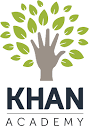 Read
OER – Chapter 4.2-4.4
Covalent or Molecular Bonds
Form between nonmetals and nonmetals
Share electrons
Weaker bond
Lower Melting/Boiling Points
Form Discrete Molecules
Don’t conduct electricity in water (some exceptions)
Covalent/Molecular Compounds
Form when gain/losing not possible therefore the share electrons
Form between nonmetals (nm) and nonmetals (nm)
Weak Attractive Force – (not full +/- charges)
Low Melting and Boiling Points
Solubility varies (Low)
Do Not Conduct Electricity
Tend to form discrete molecules
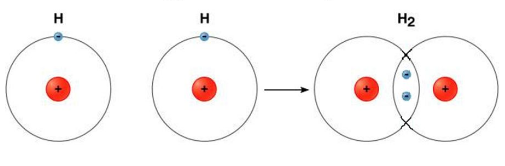 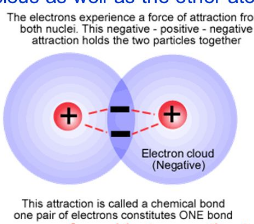 Covalent/Molecular Compounds
+
H
H
1s1+1
1s1+1
1s1
1s1
-
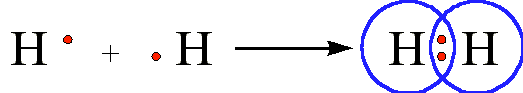 H
H
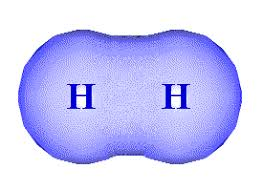 Lewis Dot Structures use solid line to indicate shared electrons
Potential Energy of Covalent Bonds
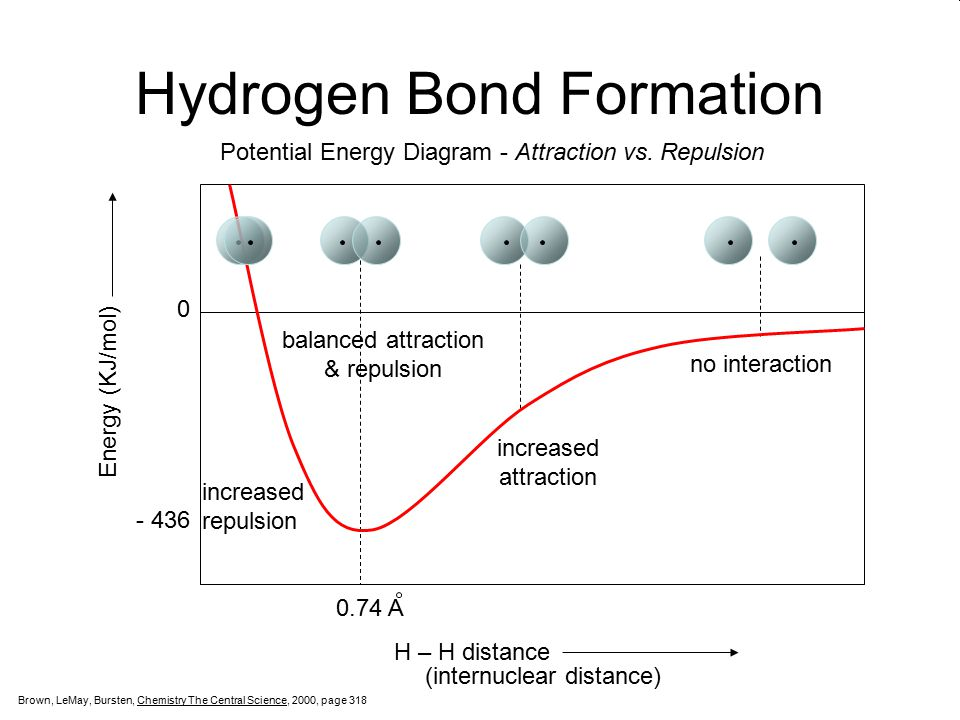 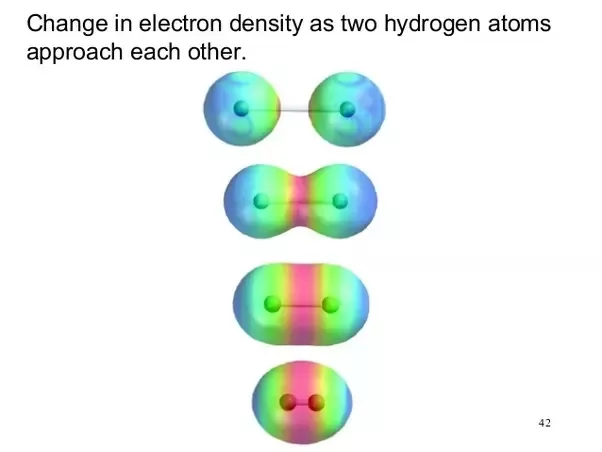 You try it:  F + F →
You try it:  O + O →
You try it:  N + N →
Polar Covalent Bonds
Covalent or Nonpolar Covalent (C or NPC) Bonds = shared equally
Polar Covalent (PC) Bonds = shared unequally
+
H
F
1s22s22p5+1
1s1+1
1s22s22p5
1s1
-
H
F
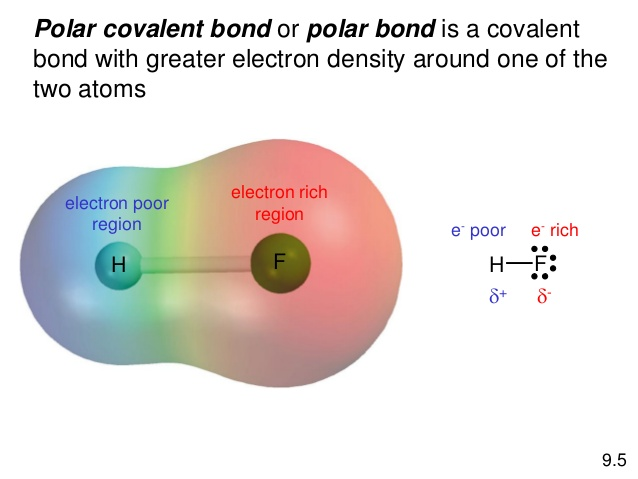 [    ]-1
F
F
[H]+
+
H
Comparison of several bond types
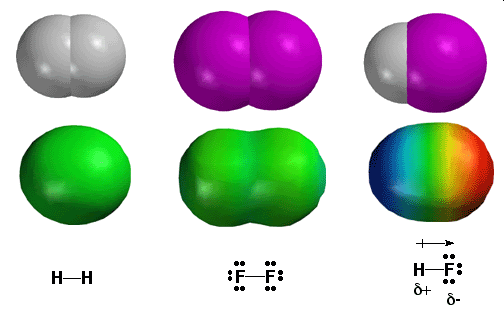 You try it:  H + O →
Electronegativity (EN)
Measure of the tendency of an atom to attract the electrons (electron density) in a covalent bond
Lowest = 0.7 (Fr)
Highest = 4.0 (F)
Assign δ+ to the least EN element 
Assign δ- to the most EN element
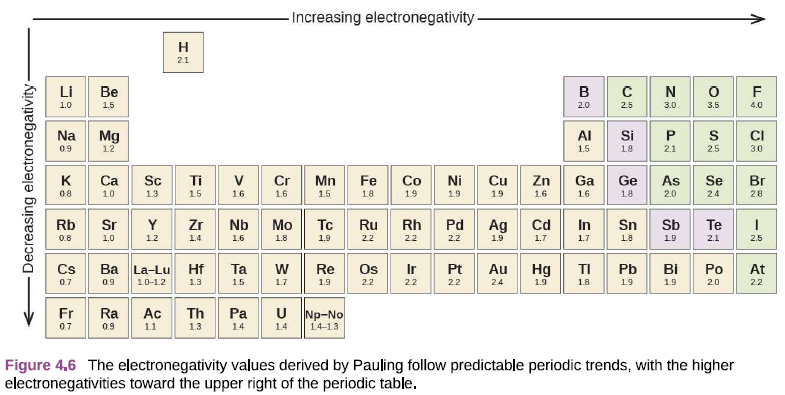 Using EN to Determine Bond Type
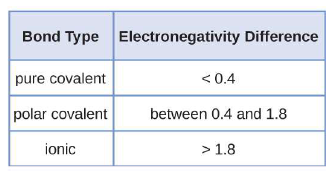 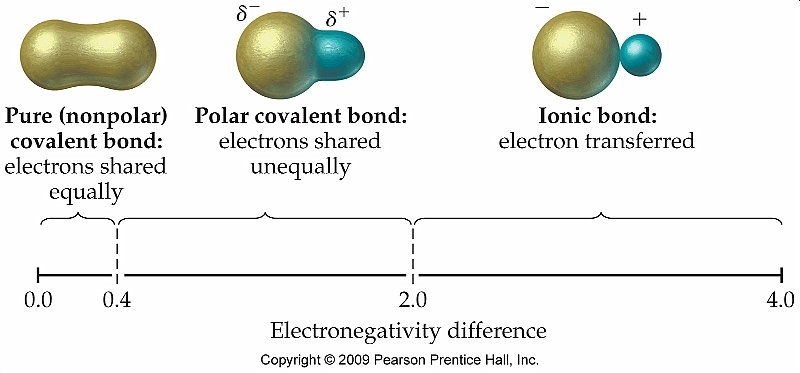 Continuum of Bonding
Similar
nm/nm
Different
nm/nm
m/nm
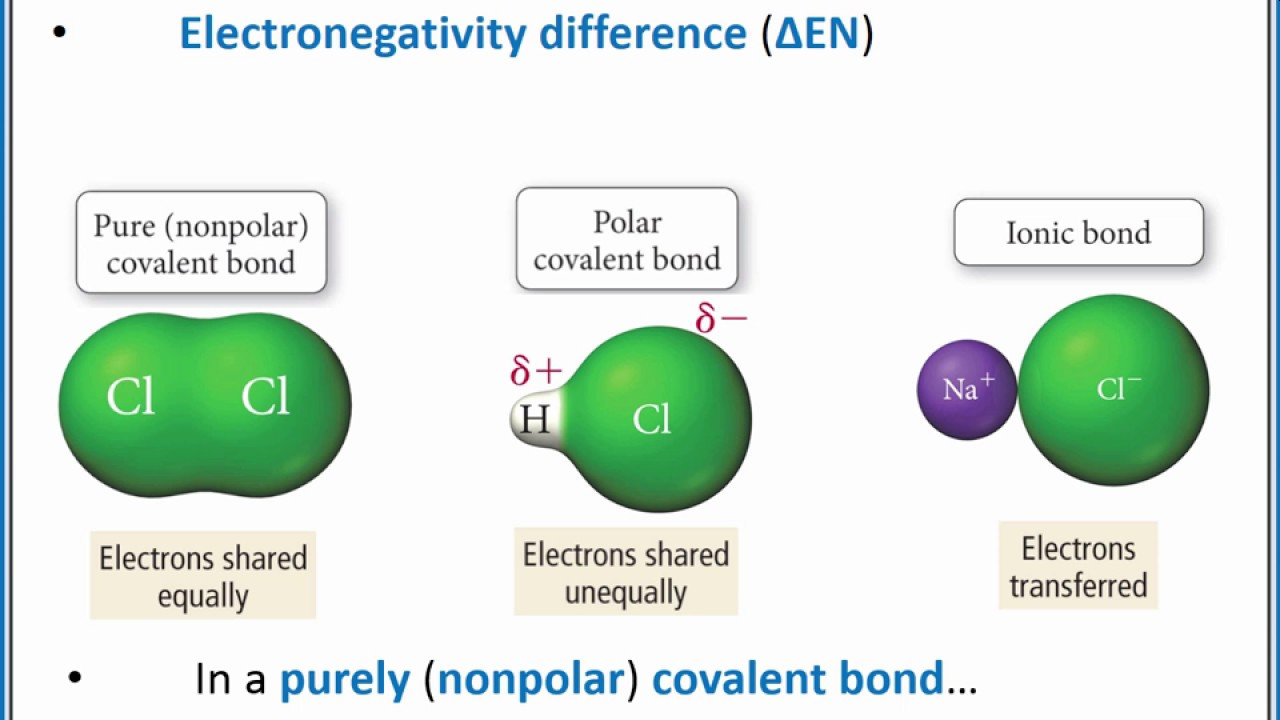 No Electrostatic Attraction
Weak Electrostatic Attraction
Strong Electrostatic Attraction
Medium Bond
Strength
Weak Bond
Strength
Strong Bond
Strength
Naming Molecular Compounds and Acids
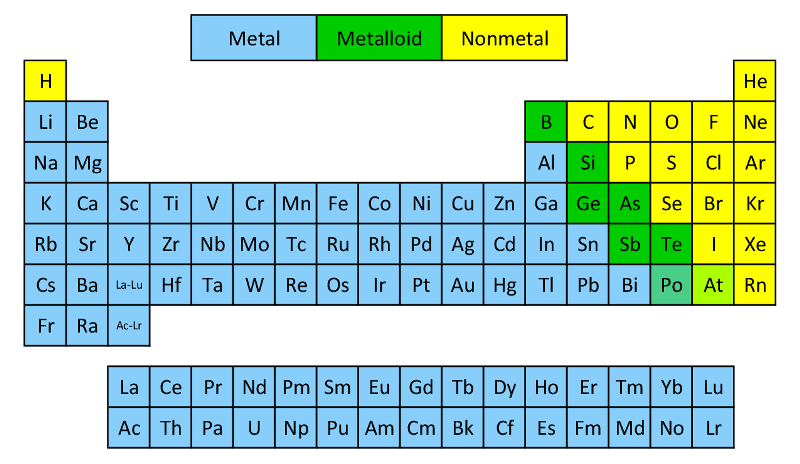 Know the following:
Metalloids (7*) – B, Si, Ge, As, Sb, Te, Po/At
Metals (left)
Non-metals (right)
No consistent rule for metalloids
Nonmetals – B, Si, 
Metals – Ge, As, Sb, Te
Naming Acids
Ch. ?? is all about acids and bases
Acids always start with H_
No consistent rules
_ic Acid
Just memorize 10 most common
H2SO4 = Sulfuric Acid
HNO3 = Nitric Acid
H2CO3 = Carbonic Acid
H3PO4 = Phosphoric Acid
HClO4 =Perchloric Acid
HC2H3O2 = Acetic Acid
HF = Hydrofluoric Acid
HCl =Hydrochloric Acid
HBr = Hydrobromic Acid
HI = Hydroiodic Acid
Note – Just the Halogens
Note – charges do balance
          - polyatomic on CS
H
Anion or Polyatomics
Memorize them!
Ch. ?? is all about acids and bases
Naming Bases
Bases are always a metal + OH
Named like normal ionic compounds
Mg(OH)2
NaOH
Sodium Hydroxide
Magnesium Hydroxide
Metal Atom
OH
Using your Cheat Sheet
Never leave home without it
Provided on every exam
Fixed Charges
Variable Charges
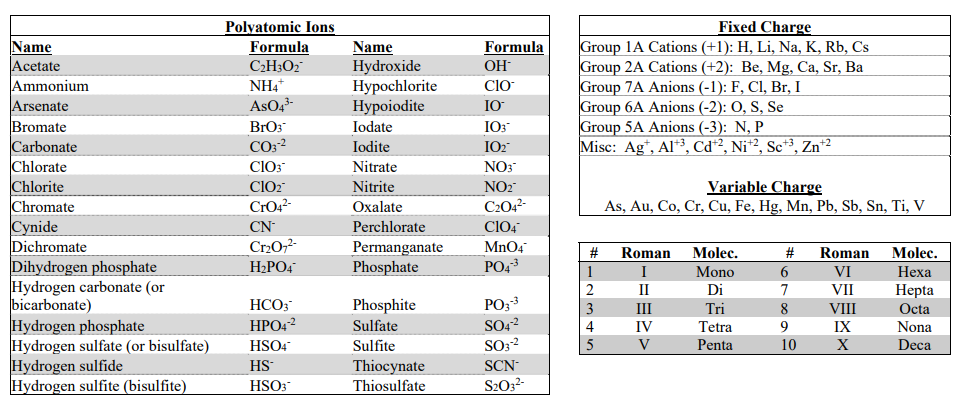 Roman Numerals
and
Molec. Prefixs
Polyatomic Ions
Naming Molecular Compounds
nm/nm
Left most Element goes 1st.
Naming:  Prefix – 1st Element – Prefix – 2nd Element (-ide ending)
Prefix
First Element
Prefix
Second Element
Never use mono
CO2
CO
Carbon dioxide
Carbon monoxide
1 = mono
2 = die
3 = tri
4 = tetra
5 = penta
6 = hexa
7 = hepta
8 = octa
9 = nona
10 = deca
-ide ending
S3Br
P2S5
Trisulfur monobromide
Diphosphorus pentasulfide
You try it:  NO2
You try it:  B2O5
You try it:  tetraphosphorus hexafluoride
You try it:  dioxygen monochloride
Formula to Name
Acids – memorize them!
Prefix-Element Prefix-Element
Oh shit its test time… PANIC!
nm/nm
H_
*what the one exception?
m/nm
Fixed Charge
Variable Charge
Save until last they are the hardest!
Cation Anion (ide/poly)
Cation (charge) Anion (ide/poly)
You try it:
Na2SO4
V2(SO4)3
H2SO4
SO3
You try it:
PbPO4
H3PO4
Ba3(PO4)2
P2O5
Name to Formula
Acids – memorize them!
Prefix-Element Prefix-Element
-ic acid
Oh shit its test time… PANIC!
mono, di, tri (nm)
*what the one exception?
No ( )
m/nm
Look up charge
(charge on cation)
Balance Charges!
Save until last they are the hardest!
You try it:
Tin (VI) Oxalate
Sodium Oxalate
Dicarbon tetroxide
Carbonic Acid
You try it:
Calcium Acetate
Acetic Acid
Vanadium (III) Acetate
Silver Dihydrogen phophate